Hypothesis TestProportions
Chapter 19
Hypothesis Test
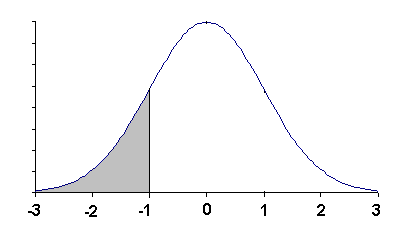 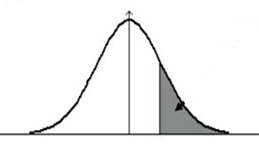 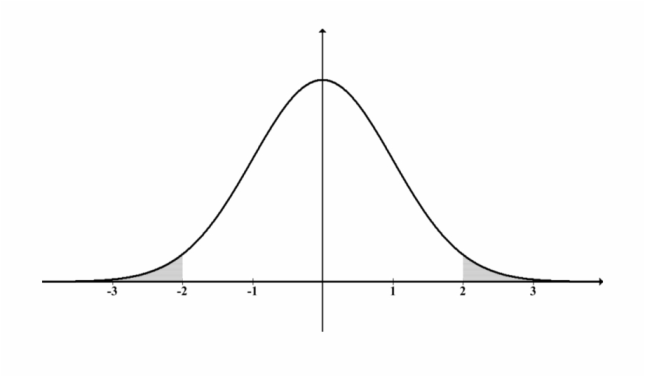 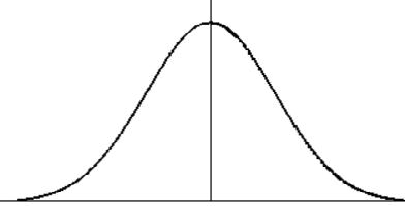 p
Check:
STAT TESTS #5
(1-Prop z Test)
Conditions/Assumptions
Conclusions
According to the Institute for College Access and Success, 67% of all college 
students in a recent year graduated with student loan debt.  
University of Central Florida reports that only 52% of its graduates from a 
random sample of 500 students have student loan debt.  
Use a hypothesis test to determine if there is enough evidence to support 
UCF’s claim that student loan debt is less.  Assume that all conditions have 
been met and proceed with the hypothesis test.
Calculate z.

Calculate p-value.

Make a conclusion.
According to the Institute for College Access and Success, 67% of all college 
students in a recent year graduated with student loan debt.  
University of Central Florida reports that only 52% of its graduates from a 
random sample of 500 students have student loan debt.  
Use a hypothesis test to determine if there is enough evidence to support 
UCF’s claim that student loan debt is less.  Assume that all conditions have 
been met and proceed with the hypothesis test.
Calculate z.

Calculate p-value.

Make a conclusion.
According to the Institute for College Access and Success, 67% of all college 
students in a recent year graduated with student loan debt.  
University of Central Florida reports that only 52% of its graduates from a 
random sample of 500 students have student loan debt.  
Use a hypothesis test to determine if there is enough evidence to support 
UCF’s claim that student loan debt is less.  Assume that all conditions have 
been met and proceed with the hypothesis test.
Calculate z.

Calculate p-value.

Make a conclusion.
According to the Institute for College Access and Success, 67% of all college 
students in a recent year graduated with student loan debt.  
University of Central Florida reports that only 52% of its graduates from a 
random sample of 500 students have student loan debt.  
Use a hypothesis test to determine if there is enough evidence to support 
UCF’s claim that student loan debt is less.  Assume that all conditions have 
been met and proceed with the hypothesis test.
Calculate z.

Calculate p-value.

Make a conclusion.
According to the Institute for College Access and Success, 67% of all college 
students in a recent year graduated with student loan debt.  
University of Central Florida reports that only 52% of its graduates from a 
random sample of 500 students have student loan debt.  
Use a hypothesis test to determine if there is enough evidence to support 
UCF’s claim that student loan debt is less.  Assume that all conditions have 
been met and proceed with the hypothesis test.
Calculate z.

Calculate p-value.

Make a conclusion.
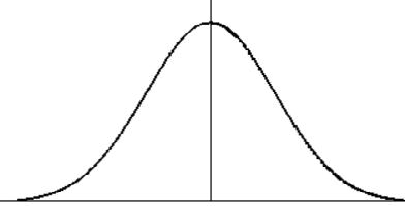 0.52
0.61
0.65
0.63
0.71
0.73
0.69
0.67
According to the Institute for College Access and Success, 67% of all college 
students in a recent year graduated with student loan debt.  
University of Central Florida reports that only 52% of its graduates from a 
random sample of 500 students have student loan debt.  
Use a hypothesis test to determine if there is enough evidence to support 
UCF’s claim that student loan debt is less.  Assume that all conditions have 
been met and proceed with the hypothesis test.
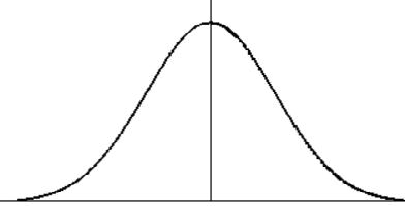 0.52
0.61
0.65
0.63
0.71
0.73
0.69
0.67
According to the Institute for College Access and Success, 67% of all college 
students in a recent year graduated with student loan debt.  
University of Central Florida reports that only 52% of its graduates from a 
random sample of 500 students have student loan debt.  
Use a hypothesis test to determine if there is enough evidence to support 
UCF’s claim that student loan debt is less.  Assume that all conditions have 
been met and proceed with the hypothesis test.
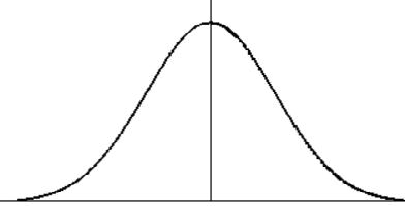 0.52
0.61
0.65
0.63
0.71
0.73
0.69
0.67
According to the Institute for College Access and Success, 67% of all college 
students in a recent year graduated with student loan debt.  
University of Central Florida reports that only 52% of its graduates from a 
random sample of 500 students have student loan debt.  
Use a hypothesis test to determine if there is enough evidence to support 
UCF’s claim that student loan debt is less.  Assume that all conditions have 
been met and proceed with the hypothesis test.
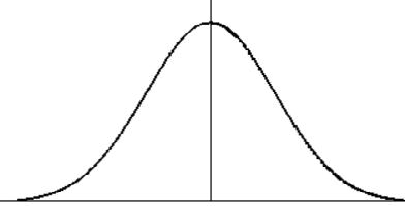 0.52
0.61
0.65
0.63
0.71
0.73
0.69
0.67
According to the Institute for College Access and Success, 67% of all college 
students in a recent year graduated with student loan debt.  
University of Central Florida reports that only 52% of its graduates from a 
random sample of 500 students have student loan debt.  
Use a hypothesis test to determine if there is enough evidence to support 
UCF’s claim that student loan debt is less.  Assume that all conditions have 
been met and proceed with the hypothesis test.
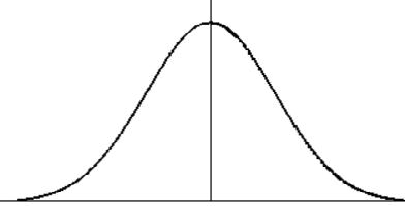 Let’s check:  STAT TESTS #5
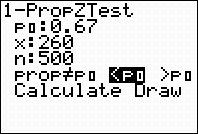 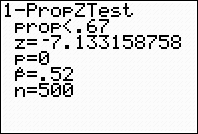 0.52
0.61
0.65
0.63
0.71
0.73
0.69
0.67
According to CNN, 10% of all people are left-handed.  You choose a random sample of 500 adults and find that 60 of them are left-handed.  

Use a hypothesis test to determine if there is enough evidence to support that left-handedness is higher than what CNN reports. 

Use a 95% confidence interval to determine if there is enough evidence to support that left-handedness is higher than what CNN reports.